January 2013
January 2013 802.11ak Agenda
Date: 2012-01-15
Authors:
Slide 1
Donald Eastlake 3rd, Huawei Technologies
January 2013
IEEE 802.11ak/GLK:Enhancements For Transit Links Within Bridged Networks
Vancouver, British Columbia
14-17 January, 2013

Chair Pro-Tem: Donald E. Eastlake 3rd (Huawei)
d3e3e3@gmail.com     +1-508-333-2270
Secretary Pro-Tem : ZHUANG Yan (Huawei)

Mailing list: STDS-802-11-TGAK@listserv.ieee.org
Slide 2
Donald Eastlake 3rd, Huawei Technologies
January 2013
Venue
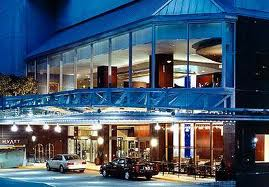 Hyatt Regency Vancouver, Vancouver, British Columbia
Slide 3
Donald Eastlake 3rd, Huawei Technologies
January 2013
Monday, 14 January 2013 Regency C-D, 10:30-12:30
Call meeting to Order
Appoint Temporary Secretary
Review of IEEE 802 and 802.11 Policies and Procedures on Intellectual Property, Inappropriate Topics, Etc.
Attendance Recording Reminder
Approval of Agenda
Election of Officers
Jon Rosdahl (CSR, 802.11) assume the Chair
Chair
Candidate: Donald E. Eastlake, 3rd (Huawei)
Moved, to recommend Donald E. Eastlake, 3rd, to the 802.11 WG as Chair of TGak.
Yes: 34  No: 0  Abstain: 1
Jon Rosdahl relinquishes the Chair to Donald Eastlake
Slide 4
Donald Eastlake 3rd, Huawei Technologies
January 2013
Monday, 14 January 2013 Regency C-D, 10:30-12:30
Call meeting to Order
Appoint Temporary Secretary
Review of IEEE 802 and 802.11 Policies and Procedures on Intellectual Property, Inappropriate Topics, Etc.
Attendance Recording Reminder
Approval of Agenda
Election of Officers
Jon Rosdahl (CSR), 1st Vice Chair of 802.11, assumed the Chair
Chair: Candidate: Donald E. Eastlake, 3rd (Huawei)
There were no other nominations, so nominations were closed.
Moved, to recommend Donald E. Eastlake, 3rd, to the 802.11 WG as Chair of TGak.
Yes: 34  No: 0  Abstain: 1
Jon Rosdahl relinquishes the Chair to Donald Eastlake
Slide 5
Donald Eastlake 3rd, Huawei Technologies
January 2013
Monday, 14 January 2013 Regency C-D, 10:30-12:30
Election of Officers (cont.)
Secretary: Candidate: ZHUANG Yan (Huawei)
Moved, to recommend ZHUANG Yan to the 802.11 WG as Secretary of Tgak.
Approved by acclamation.
Does TGak need a Technical Editor or Vice Chair yet?
Unanimous consent that a Technical Editor and/or Vice Chair is not needed at this time.
Approval of the Minutes of the GLK Meeting in San Antonio. (Thanks to ZHUANG Yan)
Approve 11-12/1401r0 as the minutes of the November 802.11 GLK Meeting.
Moved: Stuart Kerry (OK-Brit),  Seconder: Mark Hamilton (SpectraLink)
Approved by unanimous consent.
Slide 6
Donald Eastlake 3rd, Huawei Technologies
January 2013
Monday, 14 January 2013 Regency C-D, 10:30-12:30 (cont.)
Approve Minutes of Teleconferences:
17 December 2012, 12/1450r0, “11-12-1450-00-00ak-11ak-telecon-minutes-20121217”
Approved by unanimous consent
7 January 2013, 13/52r1, “11-13-0052-01-00ak-11ak-telecon-minutes-20130107”
Approved by unanimous consent
Presentation and Discussion of Submissions
“Problem list for P802.1Qbz / P802.11ak point-to-point model”, 12/1441r0, Norm Finn (Cisco)
Recess until 10:30 Tuesday
Slide 7
Donald Eastlake 3rd, Huawei Technologies
Participants, Patents, and Duty to Inform
January 2013
All participants in this meeting have certain obligations under the IEEE-SA Patent Policy.  Participants: 
“Shall inform the IEEE (or cause the IEEE to be informed)” of the identity of each “holder of any potential Essential Patent Claims of which they are personally aware” if the claims are owned or controlled by the participant or the entity the participant is from, employed by, or otherwise represents
“Personal awareness” means that the participant “is personally aware that the holder may have a potential Essential Patent Claim,” even if the participant is not personally aware of the specific patents or patent claims
“Should inform the IEEE (or cause the IEEE to be informed)” of the identity of “any other holders of such potential Essential Patent Claims” (that is, third parties that are not affiliated with the participant, with the participant’s employer, or with anyone else that the participant is from or otherwise represents)
The above does not apply if the patent claim is already the subject of an Accepted Letter of Assurance that applies to the proposed standard(s) under consideration by this group
		Quoted text excerpted from IEEE-SA Standards Board Bylaws subclause 6.2
Early identification of holders of potential Essential Patent Claims is strongly encouraged
No duty to perform a patent search
Slide 8
Donald Eastlake 3rd, Huawei Technologies
Patent Related Links
January 2013
All participants should be familiar with their obligations under the IEEE-SA Policies & Procedures for standards development.
	Patent Policy is stated in these sources:
		IEEE-SA Standards Boards Bylaws
		http://standards.ieee.org/guides/bylaws/sect6-7.html#6 
		IEEE-SA Standards Board Operations Manual
		http://standards.ieee.org/guides/opman/sect6.html#6.3 
		Material about the patent policy is available at 
		http://standards.ieee.org/board/pat/pat-material.html
If you have questions, contact the IEEE-SA Standards Board Patent Committee Administrator at patcom@ieee.org or visit http://standards.ieee.org/board/pat/index.html

This slide set is available at http://standards.ieee.org/board/pat/pat-slideset.ppt
Slide 9
Donald Eastlake 3rd, Huawei Technologies
Call for Potentially Essential Patents
January 2013
If anyone in this meeting is personally aware of the holder of any patent claims that are potentially essential to implementation of the proposed standard(s) under consideration by this group and that are not already the subject of an Accepted Letter of Assurance: 
Either speak up now or
Provide the chair of this group with the identity of the holder(s) of any and all such claims as soon as possible or
Cause an LOA to be submitted
Slide 10
Donald Eastlake 3rd, Huawei Technologies
January 2013
Other Documents and WebPages to Review
Please review the documents at the following links:-  IEEE Patent Policy - http://standards.ieee.org/board/pat/pat-slideset.ppt-  Patent FAQ - http://standards.ieee.org/board/pat/faq.pdf-  LoA Form - http://standards.ieee.org/board/pat/loa.pdf-  Affiliation FAQ -http://standards.ieee.org/faqs/affiliationFAQ.html
	-  Anti-Trust FAQ - http://standards.ieee.org/resources/antitrust-guidelines.pdf-  Ethics - http://www.ieee.org/portal/cms_docs/about/CoE_poster.pdf-  IEEE 802.11 Working Group OM - https://mentor.ieee.org/802.11/dcn/09/11-09-0002-04-0000-802-11-operations-manual.doc 
New 802 WG P&P: https://mentor.ieee.org/802-ec/dcn/09/ec-09-0007-02-00EC-draft-lmsc-wg-p-p.pdf
New 802 LMSC P&P:https://mentor.ieee.org/802-ec/dcn/09/ec-09-0005-02-00EC-draft-revised-lmsc-p-p-for-wg-p-p-ballot.pdf
New 802 LMSC OM: https://mentor.ieee.org/802-ec/dcn/09/ec-09-0006-02-00EC-draft-revision-of-the-lmsc-om-for-wg-p-p.pdf
Slide 11
Donald Eastlake 3rd, Huawei Technologies
Other Guidelines for IEEE WG Meetings
January 2013
All IEEE-SA standards meetings shall be conducted in compliance with all applicable laws, including antitrust and competition laws. 
Don’t discuss the interpretation, validity, or essentiality of patents/patent claims. 
Don’t discuss specific license rates, terms, or conditions.
Relative costs, including licensing costs of essential patent claims, of different technical approaches may be discussed in standards development meetings. 
Technical considerations remain primary focus
Don’t discuss or engage in the fixing of product prices, allocation of customers, or division of sales markets.
Don’t discuss the status or substance of ongoing or threatened litigation.
Don’t be silent if inappropriate topics are discussed … do formally object.
---------------------------------------------------------------   
See IEEE-SA Standards Board Operations Manual, clause 5.3.10 and “Promoting Competition and Innovation: What You Need to Know about the IEEE Standards Association's Antitrust and Competition Policy” for more details.
Slide 12
Donald Eastlake 3rd, Huawei Technologies
January 2013
Tuesday, 15 January 2013 Regency E, 10:30-12:30
Call Meeting to Order
IPR and Attendance Recording Reminder
Announcements
STDS-802-JSG-GLK@listserv.ieee.org is going away.
Thursday morning meeting is in Regency CD joint with 802.1
Presentation and Discussion of Submissions
“Divide and Conquer”, 12/1447r1, Donald Eastlake (Huawei)
“Virtual Wireless Port based 802.11 Bridging”, 12/1449r0, ZHUANG Yan (Huawei)
Slide 13
Donald Eastlake 3rd, Huawei Technologies
January 2013
Tuesday, 15 January 2013 Regency E, 10:30-12:30
Discussion of process and timeline
“TGak Process and Schedule”, 13/119r0, Donald Eastlake (Huawei)
Decided without objection to have the goal of coming out of the March meeting with a firm problem list.
Schedule Teleconferences:
Moved, to authorize 1-hour teleconferences through the March 2013 802 Plenary Monday, January 28th, February 18th, March 4th, 5pm Eastern US time. Call to be joint with the corresponding 802.1 Study Group if mutually convenient.
Unanimous consent to propose the above at the Thursday joint meeting.
Recess until 08:00 Thursday
Slide 14
Donald Eastlake 3rd, Huawei Technologies
January 2013
Thursday, 15 January 2013 Regency C-D, 08:00-10:00
Call Meeting to Order
IPR and Attendance Recording Reminder
Joint meeting with 802.1
IEEE 1905.1 Update
Presentation and Discussion of Submissions
… point-to-point model solutions …, 11-13/tbd, Norm Finn (Cisco)
Adjourn sine die
Slide 15
Donald Eastlake 3rd, Huawei Technologies
January 2013
[Reference Information]
802.11ak PAR and Five Criterion
12/1207r1, “802.11 GLK Draft PAR”
12/1208r0, “802.11 GLK Draft 5C”

802.11 GLK Study Group Creation Motion:
12/873r0, “Minutes of the IEEE P802.11 Full Working Group”, Item 38.1.1:
Motion:
Request approval by IEEE 802 LMSC to form a Study Group on enabling the use of 802.11 (including consideration of infrastructure BSS, PBSS, and IBSS associations) as general transit links capable of supporting 802.1 bridging, with the intent of creating a PAR and five criteria.
The above motion was approved by the 802.11 Working Group and by LMSC (the LAN/MAN Standards Committee)
Slide 16
Donald Eastlake 3rd, Huawei Technologies